Krug  i kružnica u svakodnevnome životu
Mladen Grgić
7.d
Podsjetimo se…
Kružnica - skup svih točaka ravnine jednako udaljenih od točke S - središta kružnice
Dio ravnine omeđen kružnicom naziva se krug
Koncentrične kružnice – kružnice koje imaju zajedničko središte
Dio ravnine omeđen dvjema koncentričnim kružnicama naziva se kružni vijenac
o=2r𝜋    P=r2𝜋    Pkv=r12𝜋-r22 𝜋
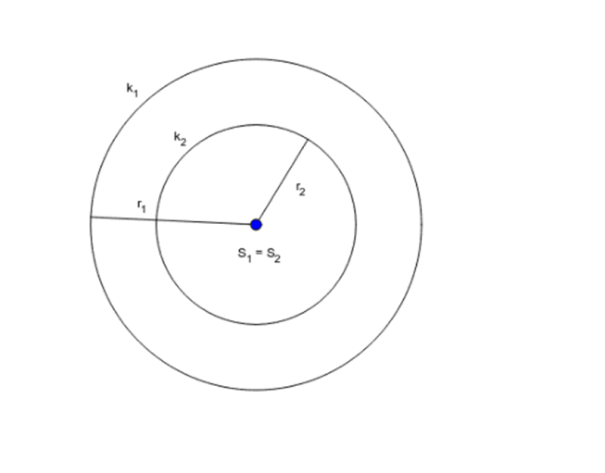 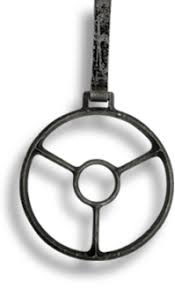 Sinjska alka
Sinjska alka trči se od 1715. godine u čast pobjede nad Turcima.
Junaci Sinjske krajine nadmeću se, jašući na konjima u skidanju alke.
Alka je kolut napravljen od dvaju metalnih obruča sa zajedničkim središtem
d1= 131.7mm                r1= 65.85mm  
o1= 2r1 𝜋                        P1=r12𝜋
    o1= 131.7mm ∙ 3.14     P1= (65.85mm)2 ∙  3.14
    o1= 413.54mm              P1=  4336.22∙3.14                                                                                 			                     P1 =13615.74mm2
Sinjska alka
d2= 35.1mm            r2= 17.55mm
o2=2r2 𝜋                      P2=r22 𝜋
o2=35.1mm ∙ 3.14      P2= (17.55mm)2  ∙ 3.14
o2= 110.214mm          P2=308.002 ∙ 3.14
                                    P2=967.13mm2
Sinjska alka
Obruči alke međusobno su povezani trima kracima koji idu od jednog obruča prema drugom i dijele prostor između obruča na tri jednaka dijela.
Pogodak u sridu nosi 3 punta (boda), gornje polje nosi 2 punta, a dva donja polja po jedan punat
  Pkv= (r12 – r22) 𝜋 
  Pkv= (4336.22mm2 - 308.002mm2) ∙ 3.14
   Pkv= 4028.218mm2 ∙ 3.14
   Pkv=12648.6mm2
   Pkv/3 = 4216.3mm2
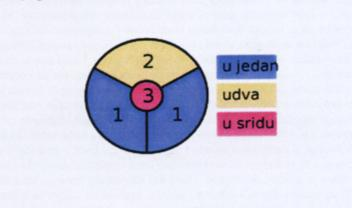 Zadatci
1. Duljina promjera alke (veći krug) iznosi 13.17cm, a duljina polumjera sride (manji krug) iznosi 17.55mm
      a) Izračunaj površinu koju gađa alkar želeći                    	postići pogodak u sridu? Koliki je to 	postotak površine alke?
     b) Kolika je površina koju gađa alkar da bi 	postigao 1 ili 2 punta? Koliki je to 	postotak 	površine alke?
Zadatci
1.a) 
   r2=17.55mm                P2=r22 𝜋                             p%=P2/P1 ∙ 100
    P1=13615.74mm2            P2=(17.55mm)2  ∙  3.14     p%=967.13/13615.75 ∙ 100
   P2=?                             P2=308.002mm2 ∙ 3.14     p%=7.1%
   p%=?                            P2=967.13mm2
 

Za pogodak u sridu alkar gađa površinu od 967.13mm2 tj. 7.1% površine alke.
 
 b)
   Pkv/3=4216.2mm2                                               p%=(Pkv/3) / P1 ∙ 100
   P1=13615.74mm2                               p%=4216.2/13615.74 ∙ 100
   p%=?                                                    p%=30.9%

Da bi postigao 1 ili 2 punta alkar gađa površinu od 4216.2mm2 ili 30.9% površine alke.
Zadatci
2. Dva alkara se pripremaju za alku jašući jedan vanjskim, a drugi unutarnjim rubom kružne staze široke 25m . Za koliko se razlikuju njihovi putovi nakon 10 krugova ako je opseg vanjskog ruba staze 785m?
o1=785m
r1- r2= 25m         r1=o1/2 𝜋                   o2=2r2𝜋
n=10                   r1=785m/6.28           o2=2 ∙ 100m ∙ 3.14
r1=?                     r1=125m                    o2=628m
r2=?                                 
o2=?                     r2=r1- 25                   Δl= n ∙ (o2 – o1)
Δl=?                     r2=125m – 25m         Δl= 10 ∙ ( 785m – 628m)                             
                            r2=100m                    Δl= 10 ∙ 157m 
                                                              Δl=1570m

Nakon 10 krugova putovi alkara razlikuju se za 1570m.
Zadatci
3.U našem parku postoji gredica sa spomenikom fra Luji Marunu oko kojeg je posađeno cvijeće u dva koncentrična kruga. Vrpcom sam izmjerio opseg vanjskog kruga 11.8m, širinu kružnog vijenca 60cm, a postolje spomenika je kvadrat a=1m.Kolika je površina kružnog vijenca posađenog maćuhicama (vanjski krug), a kolika je površina posađena tratinčicama (unutarnji krug) ?
Zadatci
3.o1=11.8m               r1=o1/2𝜋                                        r2=r1 - Δr
  Δr=0.6m                  r1=11.8m/6.28m                           r2= 1.87m – 0.6m
  a=1m                       r1=1.87m                                       r2=1.27m
  Pm=?                   
  Pt =?                         Pm=(r12 – r22) 𝜋
                                   Pm=(1.872  - 1.272)  ∙  3.14               
                                   Pm=(3.469 – 1.612) ∙ 3.14
                                   Pm=1.884m2 ∙ 3.14                                plava boja- maćuhice
                                   Pm=5.915m2                                                                 crvena boja- tratinčice
                                                                                                 bijela boja- spomenik
                                   Pt=r22 𝜋 – a2
                                                     Pt=1.272 ∙ 3.14 - 12
                                   Pt=1.612 ∙ 3.14 - 1
                                   Pt=5.064- 1            
                                                Pt=4.064m2
Zanimljivosti
Logotip mnogih tvrtki je u obliku kruga.
Logotip njemačke automobilske tvrtke Mercedes-Benz ima logo koji jako sliči sinjskoj alki.
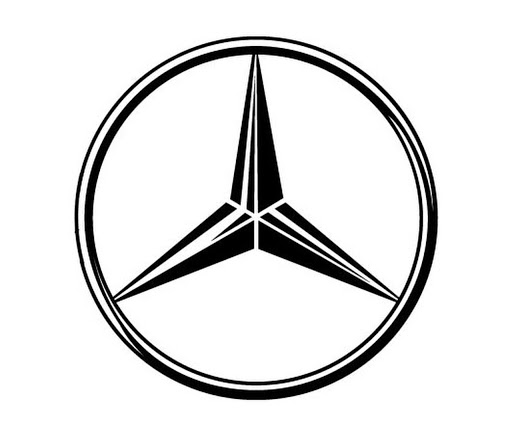 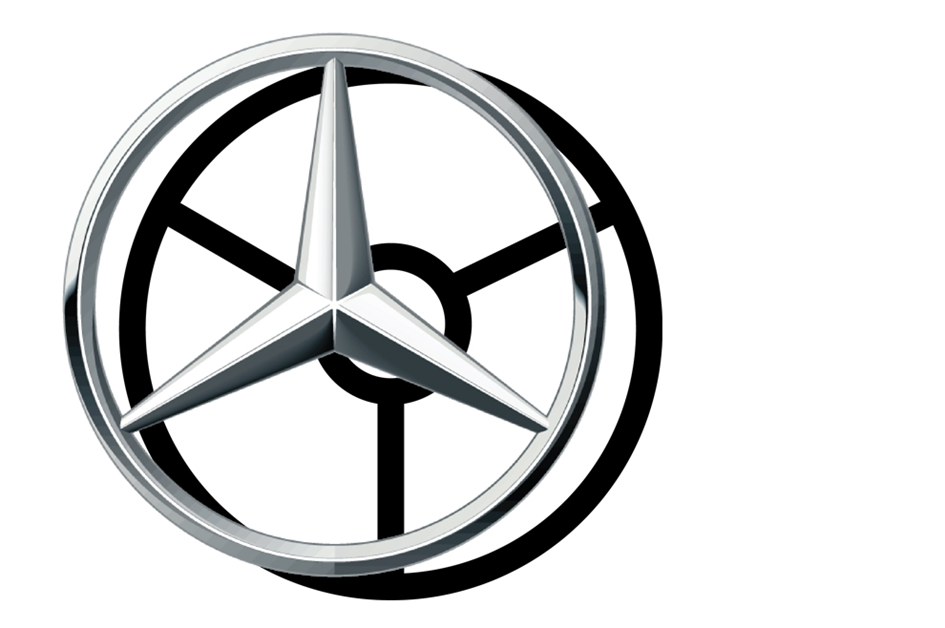 Logotipovi poznatih automobilskih tvrtki
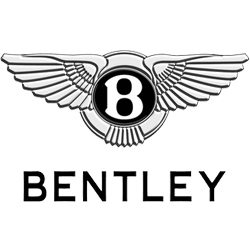 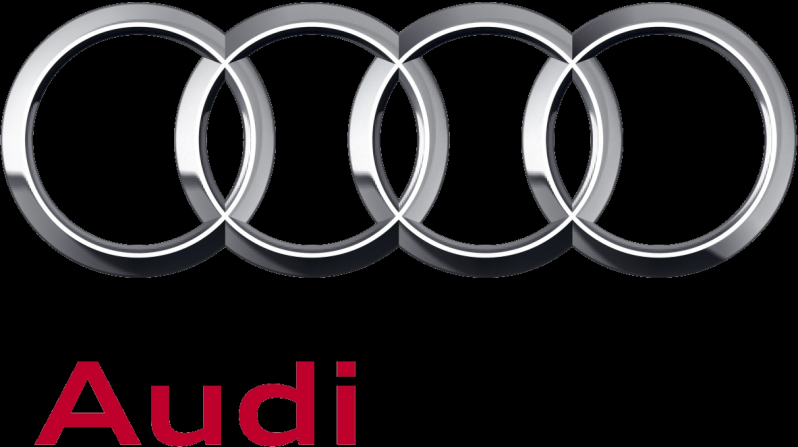 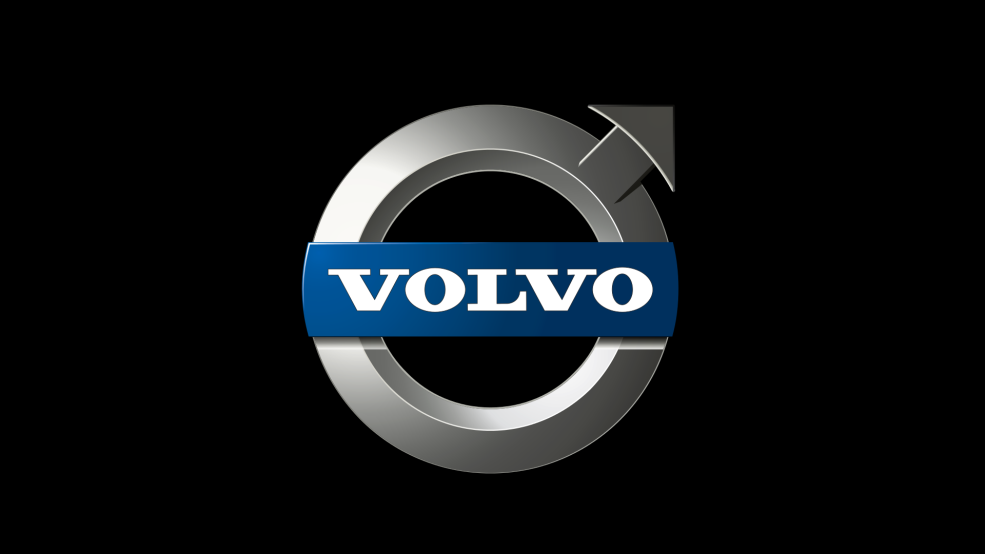 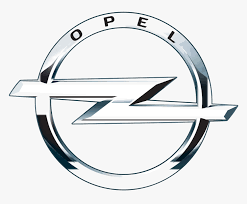 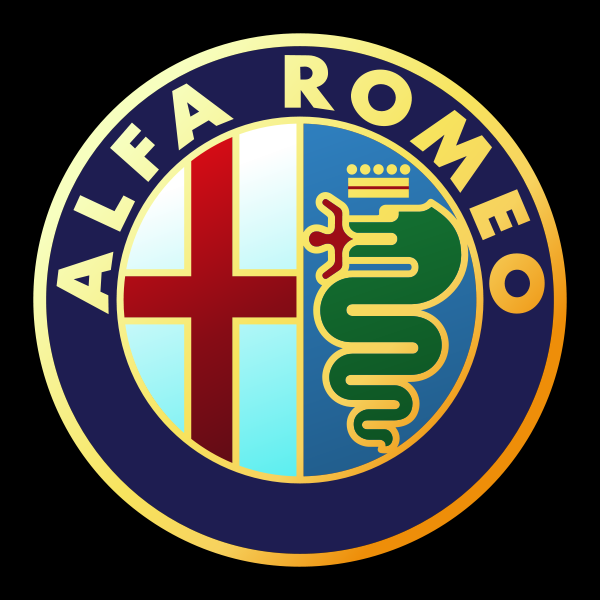